স্বা
গ
ত
ম
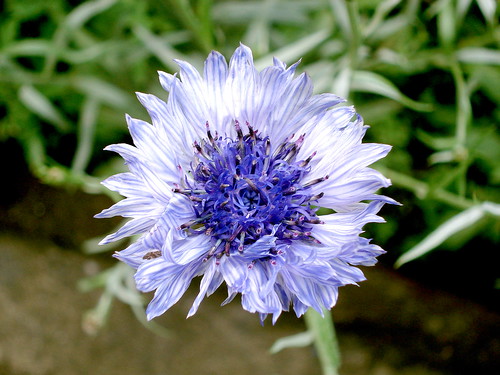 পাঠ পরিচিতি
শ্রেণি-8ম
বিষয়- তথ্য ও যোগাযোগ প্রযুক্তির গুরুত্ব।
অধ্যায়- 1ম
বদরুন্নেছা (সহঃ শিঃ)
শায়েস্তাগঞ্জ বালিকা উচ্চ বিদ্যালয়।
শায়েস্তাগঞ্জ, হবিগঞ্জ।
ই-মেইলঃ bodrunnecha87@gmail.com
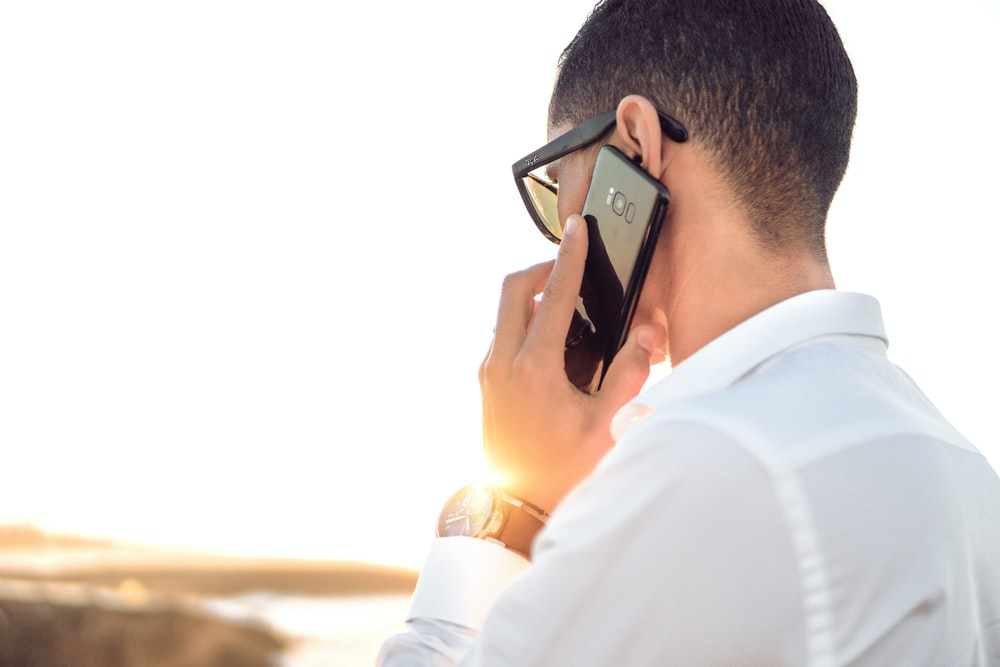 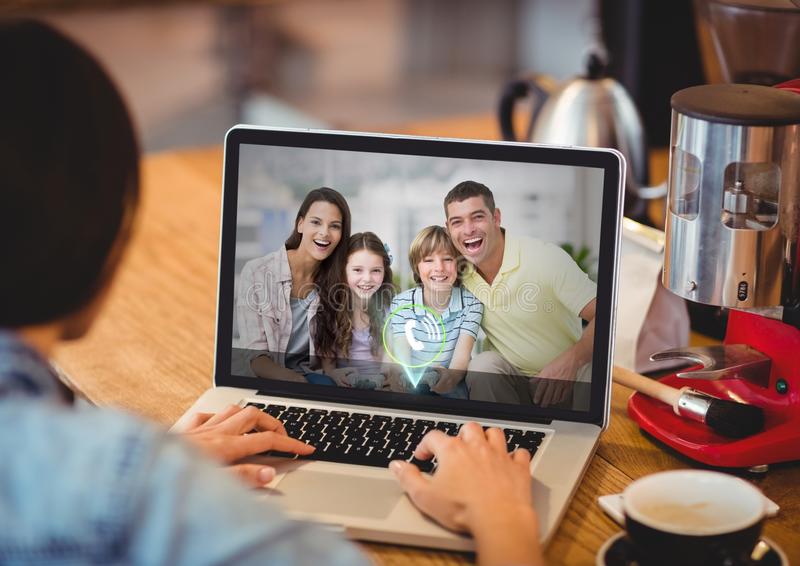 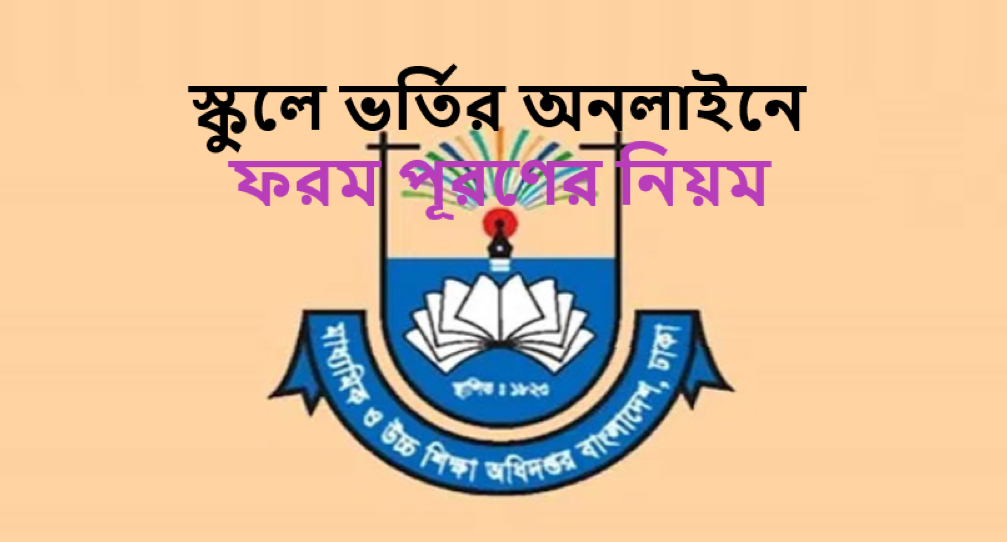 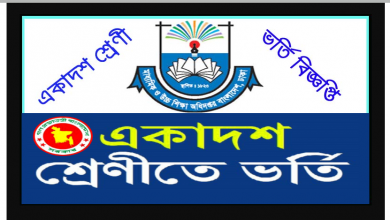 আজকের পাঠ
তথ্য ও যোগাযোগ প্রযুক্তির গুরুত্ব
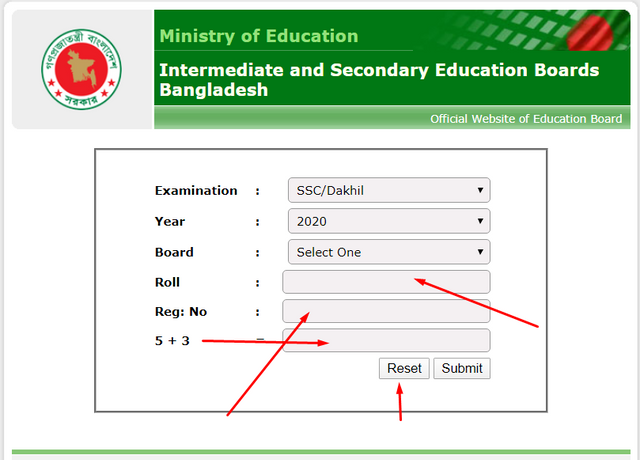 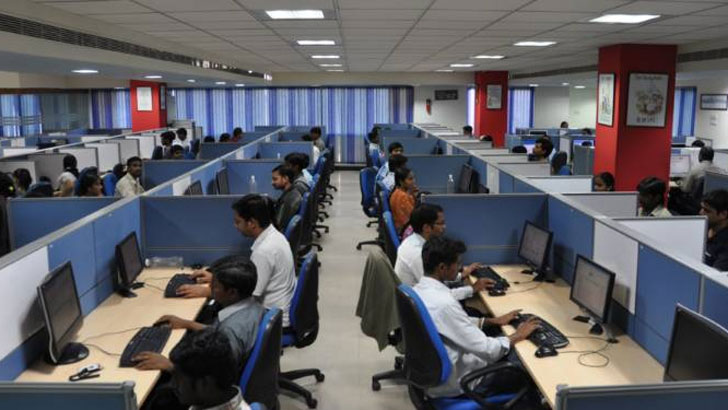 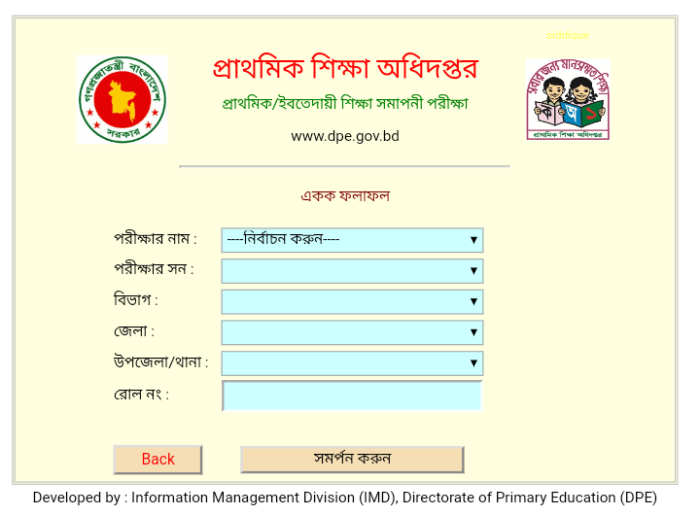 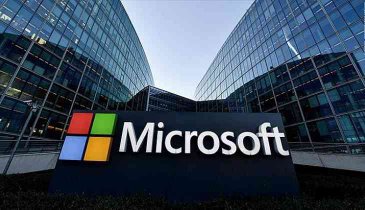 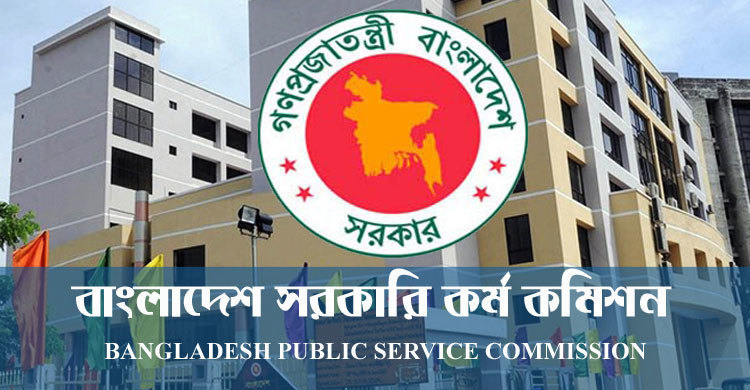 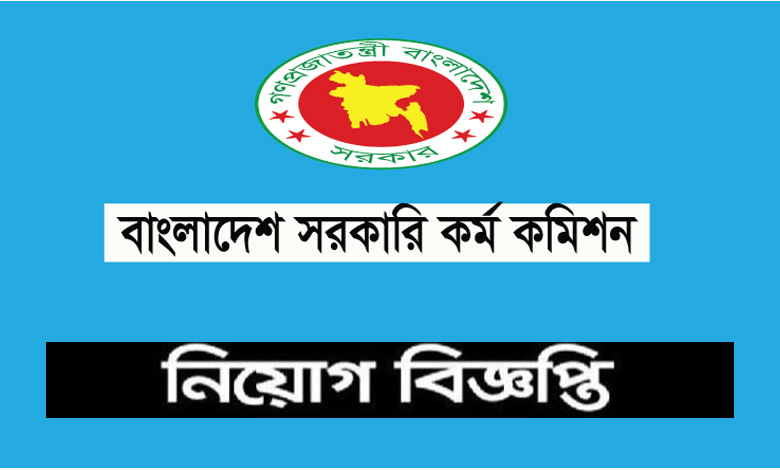 একক কাজ
কোন কোন উপায়ে পাবলিক পরীক্ষার ফলাফল জানা যায়? 2টি উদাহরণ দাও।
মূল্যায়ন
BCS- এর পূর্ণরূপ কি?
বাড়ির কাজ
তথ্য ও যোগাযোগ প্রযুক্তির গুরুত্বের উপর 10 টি উদাহরণ লিখে আনবে।
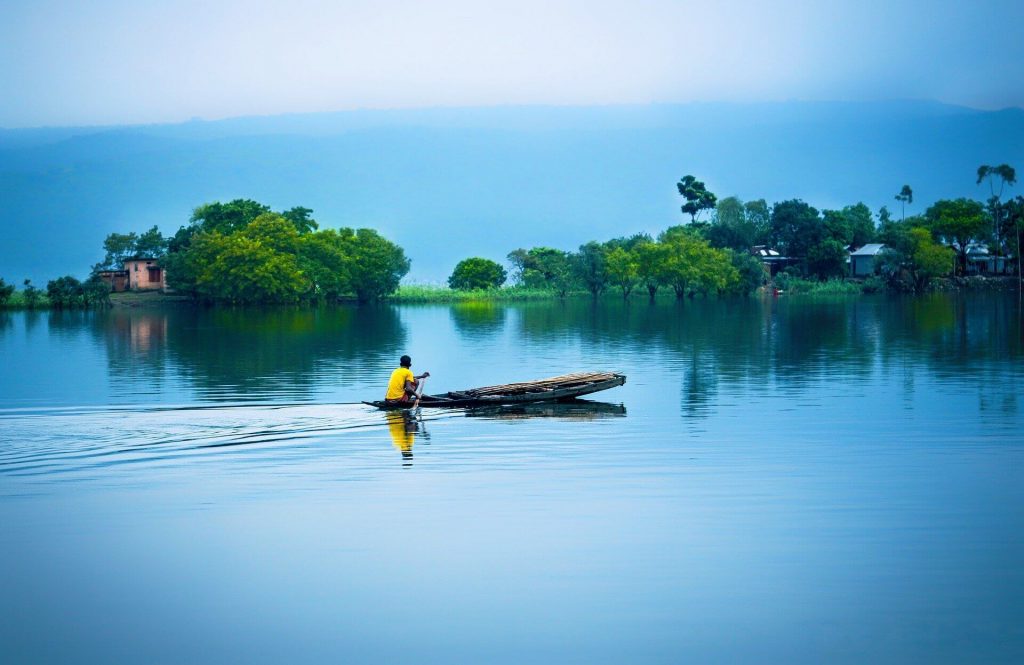 ধন্যবাদ